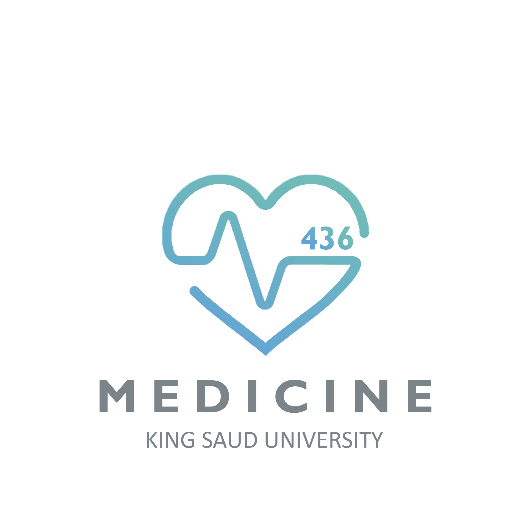 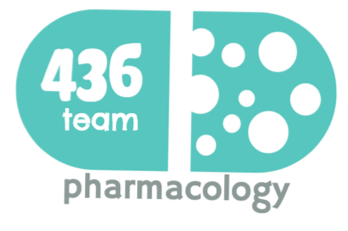 4: Drugs Used in Osteoporosis
Objectives
Revise the composition, regulation & the remodeling stages of bone turnover.
Recognize the interlinks of osteoblastic & osteoclastic function.
Relate changes to the development of osteoporosis.
Classify drugs according to their replacement, antiresorptive or anabolic mechanism of action.
Detail the pharmacology of such group of drugs & their clinical utility in combating osteoporosis.
Color index
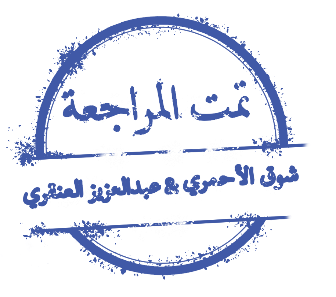 Extra information and further explanation
Important
Doctors’ notes
Drugs names
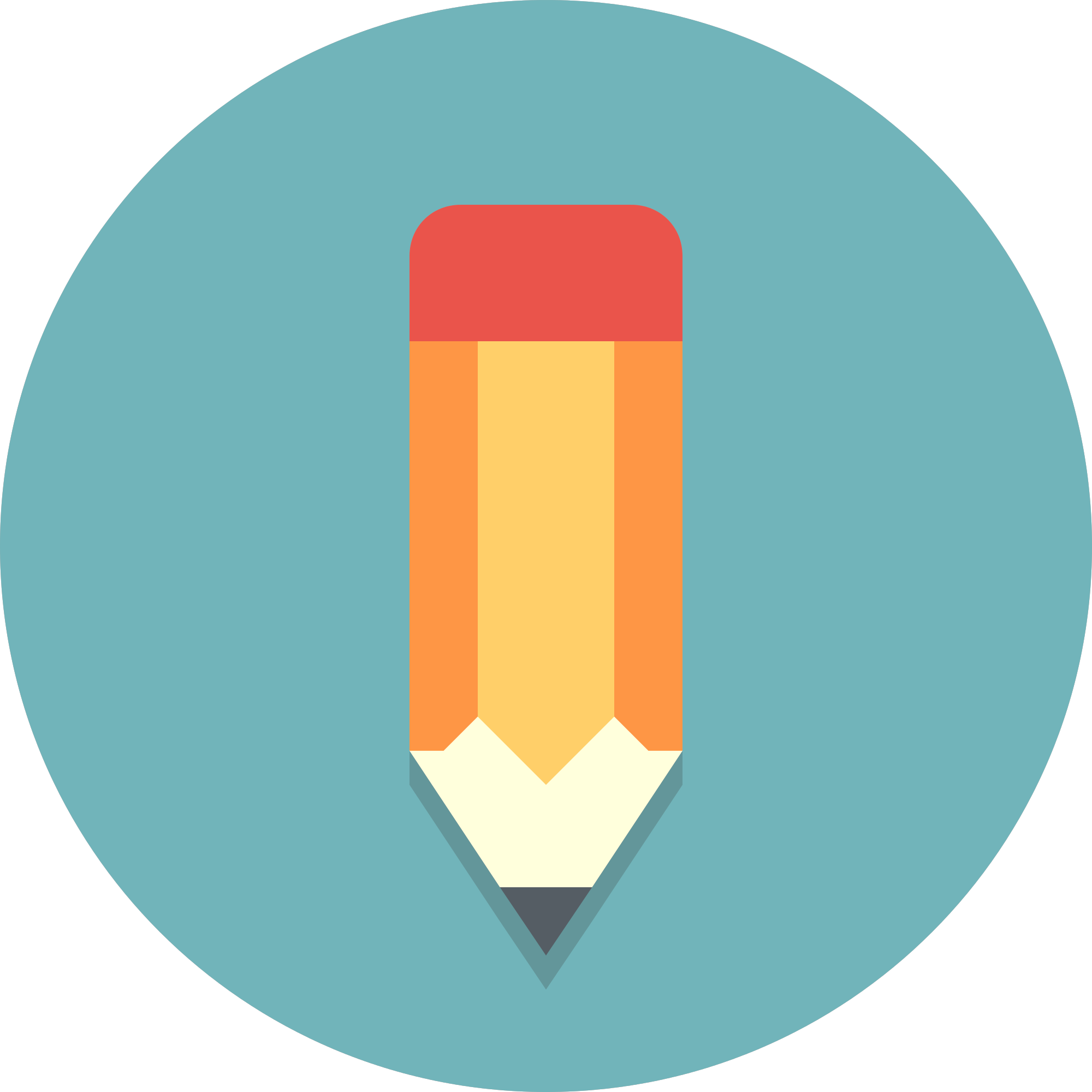 Kindly check the editing file before studying this document
Mnemonics
To Understand
Osteoporosis
Osteo: is Latin for “bone” Porosis: means “porous or full of holes” “Osteoporosis” means bones that are full of holes”
Osteoporosis is the silent disease
Healthy bone
Bone is living tissue, which is constantly being broken down and rebuilt, a process called remodeling.
Bone is renewed like skin, hair and nails.
Types of bone (you can skip it)
cortical
Trabecular
”cancellous”
is spongy, porous and flexible bone (example: end of the wrist, hip and the spine), this type of bone more susceptible for osteoporosis bc they already have low density
is hard, compact, dense bone(example: long bones of arms and legs)
BONE “Remodeling”
It includes:
Resorption-removes old, dead or damaged bone which done by osteoclast cells.
Formation-replaces old bone with new bone which done by osteoblast cells.
To Understand
Steps to build healthy bone
Calcium & vitamin D
Limit Caffeine & Alcohol1
Exercise
Don’t Smoke
Less use of glucocorticoids2
You build bone until about age 30
Bone composed of 2 types of tissues (you can skip it)
Inorganic: 65% of mass + Consists of crystaline calcium phosphate salts (hydroxyapatite: stable crystal inside the bones). 
Organic: 35% of mass + Consists of; osteoblasts, osteoclasts and osteocytes.
Bone cells
Bone Forming Cells:
Osteogenic cells: mesenchymal in origin & are found on all bone surfaces 
Osteoblasts: forms osteoid framework & help in its mineralization.
Bone Resorptive Cell:
Osteoclasts → Reside in pits (resorption bays) that form by eaten bone surface.  Secretes lysosomal enzymes (collagenase & metalloproteinase) + hydrochloric → dissolve bone matrix.
1 alcohol can inhibit absorption of some nutrient (including Ca)
2 Glucocorticoids are bad for bone health, it will breakdown the collage in bone matrix (bc collage is protein, and as you know from physiology glucocorticoids  ‘cortisol’ breakdown protein)
To Understand
NORMALLY: bones continuously  form & resorb

BONE REMODELING is Under control of systemic hormones, body mineral contents & local autocrine paracrine secretions (Cytokines, Growth Factors, PGs) . It is meant to maintain calcium homeostasis & to renew bone  in repair of microdamage & microcracks
RANKL and OPG3
الصورة مختلفة عن الموجودة بالسلايد، هذي الصورة أفضل وأرتب
PTH binds to receptors on the adjacent osteoblasts, causes releasing of osteoprotegerin ligand (OPGL), or RANK ligand. OPGL activates receptors on preosteoclast cells, causing them to differentiate into osteoclasts (maturation). The osteoclasts release enzymes and acids that promote bone resorption. 
Osteoblasts also produce osteoprotegerin (OPG), a cytokine which inhibits bone resorption. OPG bind to OPGL and preventing OPGL from interacting with its receptor, thereby inhibiting differentiation of preosteoclasts into mature osteoclasts that resorb bone.
3 The Important to know from this illustration is: RANK will make osteoclast mature and OPG will bind with RANK receptors and inhibit RANK effect
Osteoporosis
Definition: A complex of endocrinological disorders of bone and mineral metabolism (bone resorption > formation).
It’ll lead to low bone mass + disruption of bone architecture + reduced bone strength and increased risk of fractures.
BONE LOSS & AGING: The first 5-15 years after menopause a woman can lose approximately   25 - 30 % of trabecular bone & approximately 10 – 15 % of cortical bone
Aging → decline in bone density. Menopause → great decline in bone density
Bone loss often occurs without symptoms or warning signs
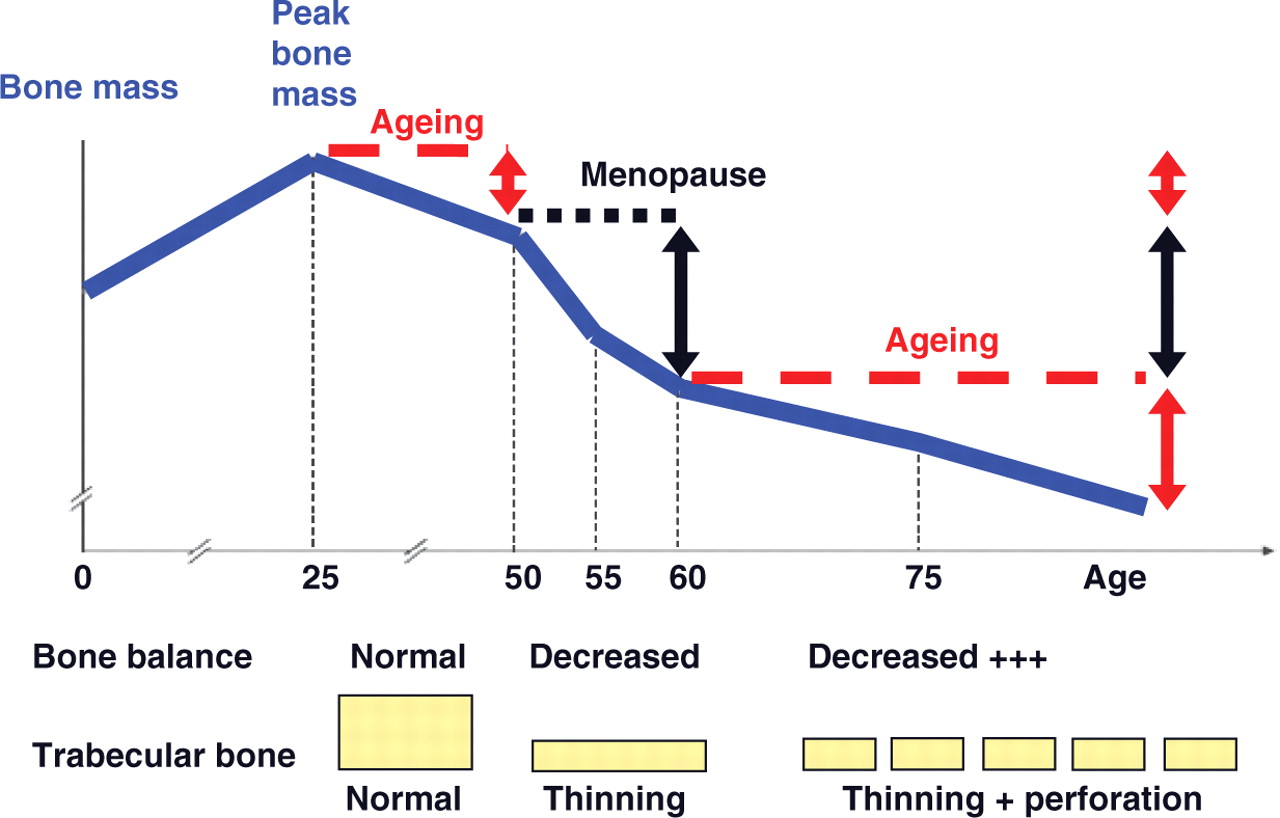 Inadequate gonadal hormone production is a major cause of osteoporosis in men & women. Estrogen replacement therapy at menopause is a well-established means of prevention.
[Speaker Notes: The point of this pic is to know that the bone remodeling require long time.

From birth through adolescence, new bone is built faster than old bone is removed
In mid-life, depending on lifestyle and other factors, bone removal can achieve     a balance with bone formation
After menopause, bone removal may accelerate due to a decrease in estrogen]
Overview
Treatment of osteoporosis
Used to enhance the strength by the formation of fluorapatite. It is considered only when trabecular bone is decrease in presence of normal cortical bones
Replace what is missing 
( Ca , Vit D , Na, fluoride )
Bisphosphonates
RANKL inhibitors (Denosumab)
Strontium
Anti-Resorptive Agents4
Androgen Analogues
Estrogen Analogues
SERMS (Raloxifene)
Calcitonin
PTH (Teriparatide)
PTH: Natural 
Teriparatide: synthetic form. Common to cause malignancy.
It’s secreted in case of hypocalcemia
Reset back the balance of remodeling
Bone Anabolic Agents4
Strontium
4 Antiresorptive: acts on osteoclasts , Bone anabolic: acts on osteoblast
Bisphosphonates
Non-Nitrogenous
Nitrogenous
Alendronate (orally)
Etidronate
Ibandronate (IV)
Clodronate
Risedronate (orally)
Tildronate
Zoledronate (IV)
Very potent
Normal mature  osteoclast has ruffled border to increase the surface are for releasing its enzyme
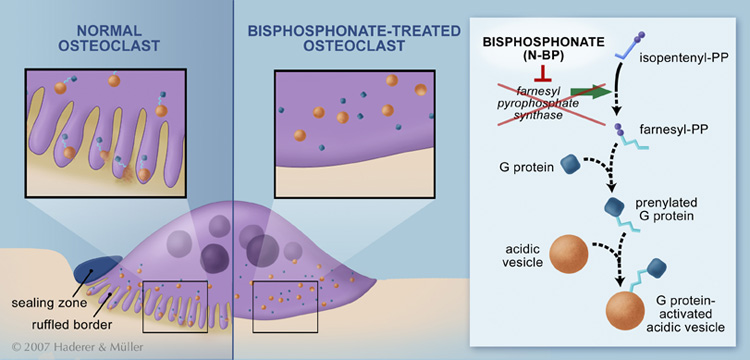 Bisphosphonates will remove the ruffled border (immature osteoclast)
Anti-Resorptive Agents
Anti-Resorptive Agents
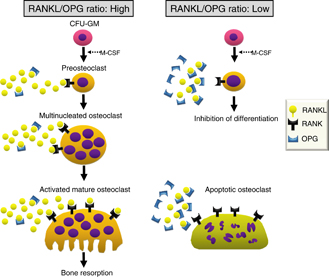 osteoclast
RANK
OPG
OPG
Anti-Resorptive Agents + Bone Anabolic Agents
Precautions: 2hrs spacing, to avoid interaction
Anti-Resorptive Agents
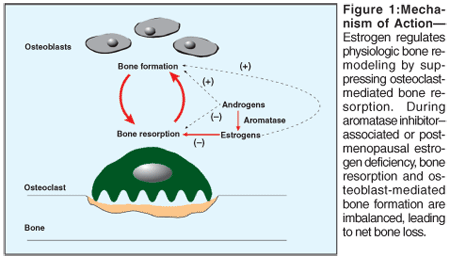 5 Estrogen is neuro protective
Anti-Resorptive Agents
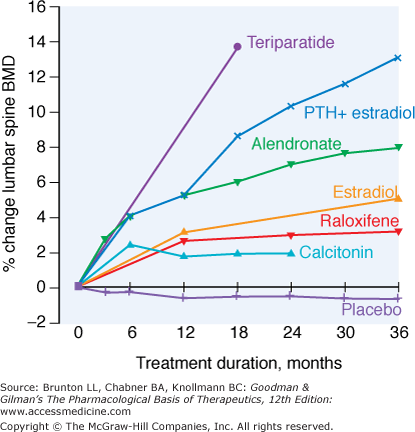 *
Relative efficacy of different therapeutic interventions on bone mineral density of the lumbar spine
* الدكتورة قالت غير مهمة وأنتوا غير مطالبين فيها
Summary
Summary
MCQs
Q1: a 55-year-old female who has been diagnosed with postmenopausal osteoporosis. She has a past medical history of ethanol abuse, alcoholic liver disease, erosive esophagitis, and hypothyroidism. Which of the following would be the primary reason oral bisphosphonates should be used with caution in this patient? 
A. Age.                     B. Erosive esophagitis.                   C. Liver disease.                   D. Thyroid disease. 

Q2: Which one of the following is the major class predominantly  used to treat osteoporosis clinically ? 
A. Bisphosphonates.                   B. RANKL inhibitors.               C. Estrogen Analogues

Q3: Which route of administration of bisphosphonate is recommended in patient with esophagitis  to treat osteoporosis ? 
Orally.                                     B. Inhalation.                          C. Intravenously.            

Q4: A 70-year-old female who is being started on ibandronate once monthly for the treatment of osteoporosis. Which of the following is important to communicate to this patient? 
Take this medication with orange juice to increase absorption. 
Avoid to take this medication along with milk or other calcium  containing substance. 
Remain upright for at least 60 minutes after taking this medication.
Both B & C .  

Q5: Which of the following is correct regarding the pharmacokinetics of the bisphosphonates? 
Bisphosphonates are well absorbed after oral administration. 
Food or other medications greatly impair absorption of bisphosphonates. 
Bisphosphonates are mainly metabolized via the cytochrome P450 system. 
Calcium and vitamin D supplementation increase their absorption if taken along with them. 

Q6:A 65-year-old female who has been diagnosed with postmenopausal osteoporosis. She has no history of fractures and no other pertinent medical conditions. Which of the following would be most appropriate for management of her osteoporosis? 
A. Alendronate.                             B. Calcitonin.                                 C. Denosumab.  

Q7: Which one of the following drugs may induce osteonecrosis of jaw bone in clinical practice ?
 A. Raloxifene.                                B. strontium ranelate.                  C. Risedronate. 

Q8: Which one of the following is the strongest drugs to treat the osteoporosis ?
 A. Risedronate.                             B. strontium ranelate.                 C. Denosumab. 

Q9: Which one of  the following drugs is the best choice to treat osteoporosis in women in clinical practice ? 
A. Estrogen analogue.             B. Progesterone analogue.      C. Raloxifene. 

Q10: 49 years old female is diagnosed with pelvic inflammatory disease and she has high risk to develop uterine cancer, which one of the following is the drugs of choice to treat postmenopausal osteoporosis ? 
A. Estrogen analogue.             B. Progesterone analogue.       C. Raloxifene.
B
A
C
D
B
A
C
B
C
C
MCQs
Q11: Which one of the following act by mimicking the activity of osteoprotegerin  and prevent the maturation of osteoclast ?
 A. Risedronate.                                        B. strontium ranelate.                             C. Denosumab. 

Q12: Which one of the following is highly contraindicated to be given to patient with hypocalcemia ? 
Alendronate.                                      B. Raloxifene.                                            C. Denosumab.  

Q13: Which one of the following is contraindicated to be used in patient with phenylketonuria to treat osteoporosis ? 
Risedronate.                                      B. strontium ranelate.                              C. Denosumab. 

Q14: All of the following are adverse effects of estrogen analogue as a drug except : 
Vaginal bleeding.      B. Breast cancer.     C. Change in blood coagulation.    D. delay postmenopausal age. 

Q15: Which one of the following act by mimicking the action of calcium on its sensing receptors  and have dual action in treatment of osteoporosis ? 
Raloxifene.                                        B. strontium ranelate.                                C. Denosumab. 

Q16: Bisphosphonates thereby should be delayed for months after dental surgical procedures, why ? 
Because they block the prostaglandin synthesis and be easy to get infection by Streptococcus sanguis.
Because they lead to osteonecrosis of mandible bone and delay the healing process. 
Both of them. 

Q17: The following is true of raloxifene except: *
A- It acts as an estrogen agonist in bone. 
B- It exerts estrogen antagonistic action on endometrium. 
C- It increases risk of developing breast cancer. 
D- It can induce/aggravate menopausal hot flushes.

Q18: A 52-year-old postmenopausal patient has evidence of low bone mineral denisity. She and her physician are considering therapy with raloxifene or a combination of conjugated estrogens and medroxyprogesterone acetate. Which of the following patient characteristics is most likely to lead them to select raloxifene? *
A- Previous hysterectomy 
B- Recurrent vaginitis
 C- Troublesome hot flushes
 D- Strong family history of breast cancer

Q19: A 78-year-old woman with known osteoporosis presents to her primary care physician for follow-up. She is managed with alendronate. Physical examination reveals a woman with a height of 5 ft 3 in and weight of 143 lb. The most likely effects on bone would be which of the following? *
A- Increased osteoblastic bone resorption 
B- Inhibition of cholesterol biosynthesis 
C- Inhibition of osteoclastic apoptosis 
D- Inhibition of osteocyte activation
C
C
B
D
B
B
C
D
B
* Q17,18,19 were taken from pharmacology team 435
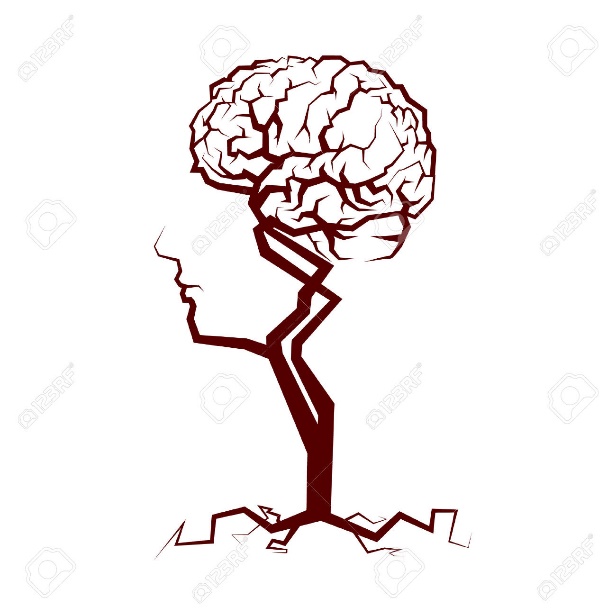 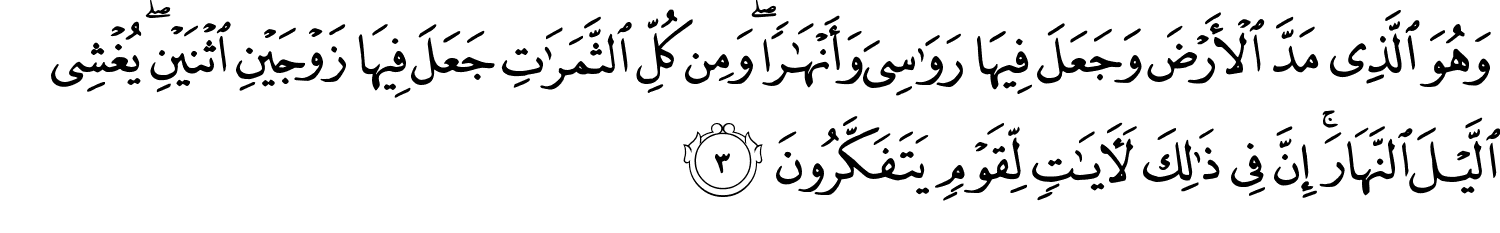 قادة فريق علم الأدوية :
 - جومانا القحطاني       - اللولو الصليهم
- فارس النفيسة
الشكر موصول لأعضاء الفريق المتميزين :
خالد العيسى
روان سعد القحطاني
أمل القرني
ريما البراك
لمى التميمي
References :
1- 436 Dr. Ishfaq’s slides and notes
2- 436 Dr. Alia’s notes
2- Guyton & Hall of Medical Physiology 12th Edition.
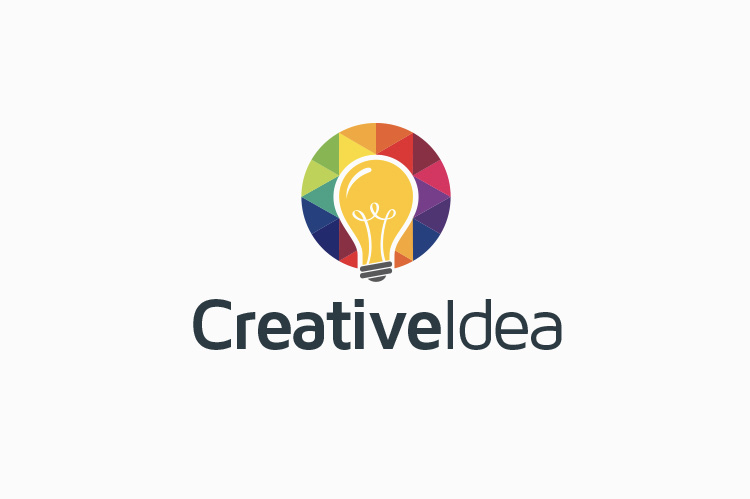 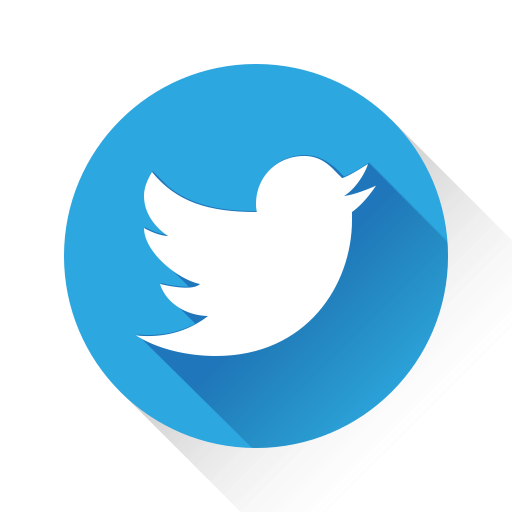 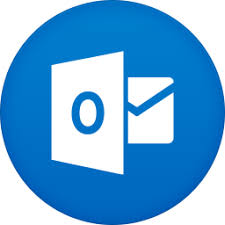 Your feedback
pharma436@outlook.com
@pharma436